X Trobada d’igualtat de gènere de la Xarxa Vives
LA NOVA LLEI DE CONVIVÈNCIA UNIVERSITÀRIA


Adela Serra Rodríguez
Síndica de Greuges
Universitat de València
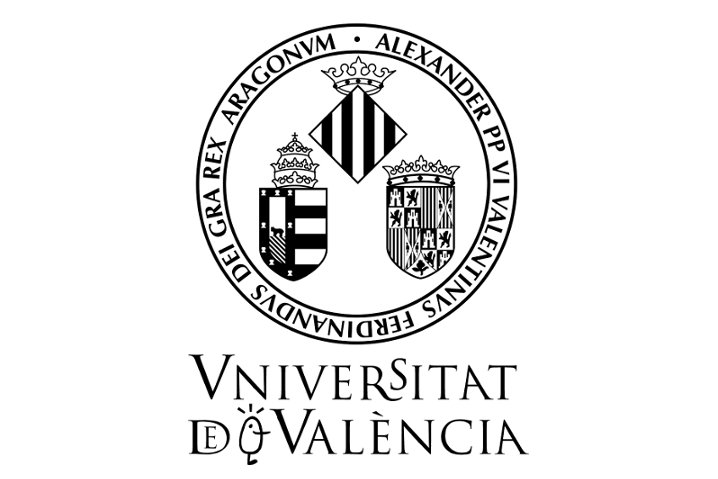 Llei 3/2022, de 24 de febrer, DE CONVIVÈNCIA UNIVERSITARIA(BOE 25.02.2022)
UV Càtedrès Cultura de la Mediació. Universitat de Valencia
[Speaker Notes: La Llei ha derogat el Reglament de Disciplina Acadèmica de 1954, preconstitucional, que continuava vigent al no haver sigut derogat i que plantejava problemes d’aplicació per la generalitat i falta de concreció de moltes de les seues sancions i de tipificació de conductes, la qual cosa havia provocat que en una bona part d’Universitats no ho aplicaren i altres dictaren les seues pròpies normes, malgrat que l’art. 25 CE preveu una reserva de llei per les normes penals i les administratives sancionadores. L’Estatut de l’estudiant universitari de 30.12.2010 contenia un mandat al Govern perquè presentara un projecte de llei de potestat disciplinària per a estudiants, però no ha sigut fins enguany quan per fi s’aprovat la llei.]
Llei 3/2022, de 24 de febrer, DE CONVIVÈNCIA UNIVERSITÀRIA
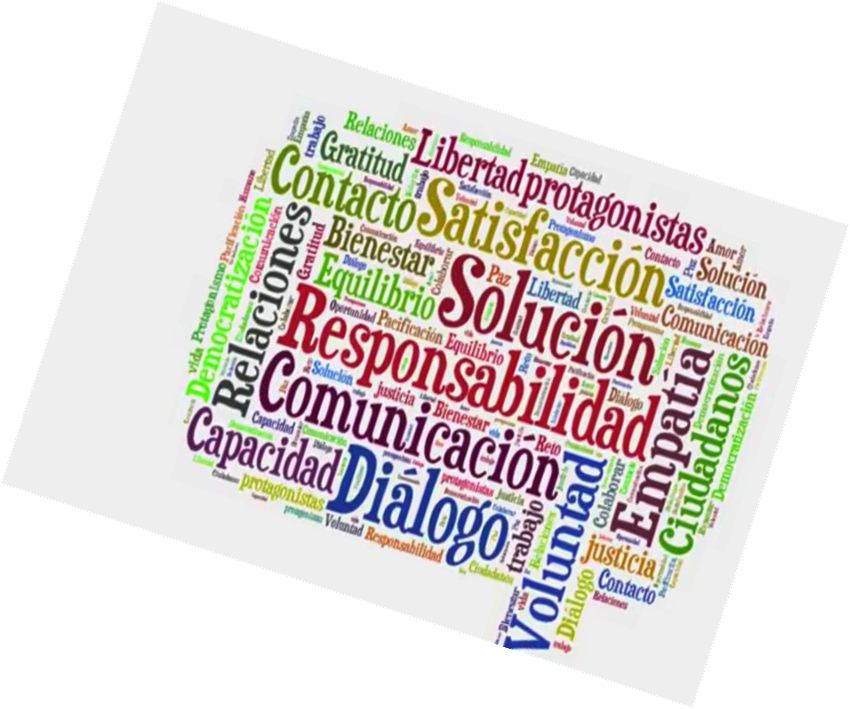 Objectius
Creació d’una Comissió de Convivència (art. 6). Compossició paritària per PDI, PAS i estudiantat.
¿Quines funcions té? 
Les Universitats han d’aprovar les seues pròpies normes de convivència en el terminy d’un any des de l'entrada en vigor (26.2.23).
[Speaker Notes: En UV hi ha una comissio provisional, que presideix la Vicerectora d’igualtat. 2 PAS; 2 PDI i dos estudiants.
En UC3M sis membres. En U. Sevilla 9 membres.]
Llei 3/2022, de 24 de febrer, DE CONVIVÈNCIA UNIVERSITÀRIA
Qualsevol vincle jurídic
LLEVAT q. el comportamemt siga falta segons proced. disciplinari o constitutiu de delicte
Àmbit d’aplicació
PDI i PAS
¿S’aplica al personal extern que presta serveis
o duga a terme activitats en la Universitat?
Títol Preliminar (arts. 1 a 4) i Títol I (arts. 5 y 6)
estudiantat
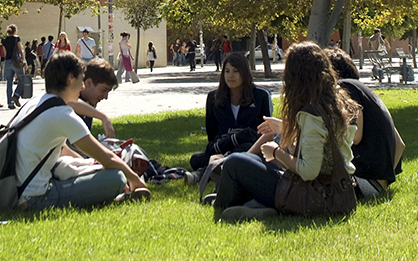 Títol II (arts. 7 a 22)
Procediment disciplinari
Només estudiantat
La LCU ha derogat el Reglament de Disciplina Acadèmica de 1954
[Speaker Notes: No conté referència expressa al personal investigador o de suport a la investigación. Existe el PIND (que incluye el PIF y otro tipo) y el PID 
Tampoc als estudiants de mobilitat 
En U. Sevilla s’aplica als qui sense pertànyer a la comunitat universitària duguen a terme qualsevol activitat acadèmica o no, degudament autoritizada, execute obres, realitze subministraments o preste serveis dins de les instal.lacions
Para PDI y PAS si la la conduta constitueix falta s’aplicarà la normativa disciplinària específica prevista en l’art. 28 RD 33/1986, de 10 de enero, pel que s’aprova el Reglament de régim disciplinari de l’Administració de l’Estat; art. 55 Ley 39/2015, de 1 de octubre, de Procedimiento Administrativo Común de las AAPP.]
NORMES DE CONVIVENCIA I IGUALTAT
Aquestes normes deuren promoure (art. 3.2):
Respecte a la diversitat i la tolerància, la igualdad, la inclusió i l’adopció de mesures d’acció positiva en favor de col.lectius vulnerables; 
c) L’eliminació de toda forma de violència, discriminació o assetjament sexual, por raó de sexe, orientació sexual, identitat o expressió de gènere, característiques sexuals, origen nacional, pertinença a un grup étnic, discapacitat, etat, estat de salud, classe social, religió o conviccions, llengua, o qualsevol altra condició o circumstància personal o social.
Incloiran, així mateix, mesures de prevenció i resposta d’acord amb un enfocament de protecció dels drets humans enfront de la violència, la discriminació, o el assetjament per les causes assenyalades en el apartat 2. (art. 3.3).
[Speaker Notes: Específicament, examinant les disposicions de la Llei que més puguen afectar a les Unitats d’igualtat, destaca]
NORMES DE CONVIVENCIA I IGUALTAT
Aquestes mesures de prevenció i resposta enfront de la violència, la discriminació, o el assetjament seran aplicables a l’estudiantat, al PDI i al PAS, qualsevol que siga el instrument jurídic de vincle amb la Universitat (art. 4). Han d’incloure:
Mesures de prevenció primària (sensibilització, concienciació i formació); 
Mesures de prevenció secundària (per actuar sobre contextos, circumstàncies y factors de riscos)
Procediments específics per a interposar queixes o denúncies.
Afavorir mesures d’acompanyament a les víctimes.
Han de desenvolupar mitjans alternatius de solució de conflictes de la convivència, per a ser aplicats “abans i durant el procediment disciplinari” (art. 5).
[Speaker Notes: En aquest sentit la nova llei no presenta cap novetat ja que quasi totes les Universitats de la Xarxa Vives contemplen donar suport i assistència a la persona que presenta una queixa o denuncia (UOC, UPC, UJI; no lo contempla expresssament la UPV, que tan sols preveu un acompanyament per un representant sindical). 
En alguns protocols o normatives actual es preveu també una finestreta única per canalitzar les queixes o denúncies. 
D’áltra banda, la redacció de l’article 5 em suscita el dubte de si el recurs als ADRs es només per a procediments disciplinàries oberts a estudiants o també per a tota la comunitat universitària, ja que aquest article está dins el Títol I, que s’aplica a tots els collectius.]
NORMES DE CONVIVENCIA I IGUALTAT
En el desenvolupament d’aquestes disposicions les Universitats asseguraran que qualsevol actuació s’ajuste als principis:
Enfocament de génere: incorporar perspectiva interseccional.
Respecte i protecció a les personas: intimitat i dignitat. Acompanyament durant el procediment. 
Confidencialitat: reserva d‘informació.
Diligencia i celeritat: “en menor temps possible respectant les garanties degudes”.
Imparcialitat i contradicció: audiència imparcial i tractament just. Bona fe.
Prevenció i prohibició de repressàlies.
[Speaker Notes: Perspectiva interseccional per assegurar els drets de les persones amb discapacitat o qualsevol desigualtat social. 
Com es pot veure, i encara que la norma els generalitza per a ser aplicables a qualsevol conflicte de convivència, aquests principis ja es troban recollits en els vigents protocols d’assejtament.
S’insisteix de nou en l’acompanyament de les victimes per qualsevol persona a la seua elecció. 
Les persones que intervengan tenen un deure de confidencialitat i reserva respecte de tota la informació sobre denúncies presentadas, resoltes o en procés de investigación.]
NORMES DE CONVIVENCIA I IGUALTAT
ALGUNES QÜESTIONS
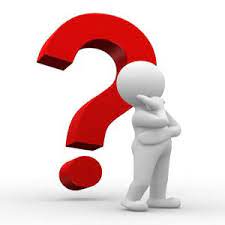 ¿Defineix la Llei l’assetjament per raó de sexe o altres assetjaments discriminatoris?
¿Han de integrar les normas de convivència els protocols d’assetjament existents en les Universitats?
¿Substitueix la Comissió de Convivència a les Comissiones u órgans previstes en els Protocols d’assetjament?
¿Quin règim s’aplica al PDI i al PAS davant situacions d’assetjament?
¿És possible recorrer als mecanismes alternatius de resolució de conflictes en cas de d’assetjament sexual, per raó de sex u altres assetjaments discriminatoris?
¿Com es tipifiquen i sancionen en la Llei les situacions o conductes d’assetjament?
[Speaker Notes: Doncs bé, a la vista de l’actual regulació he plantejat diverses qüestions, advertint que algunes sí que venen resoltes per la norma si bé unes altres no ho són, o al menys, poden donar lloc a diverses interpretacions.]
NORMES DE CONVIVENCIA I IGUALTAT
ALGUNES QÜESTIONS
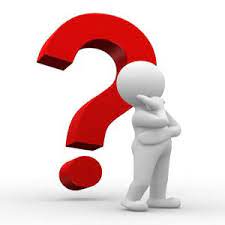 Defineix la Llei l’assetjament sexual, per raó de sexe o altres assetjaments discriminatoris?
La Llei es remet en quant l’assetjament sexual o per raó de sexe a l’art. 7 LO 3/2007.
¿Qué ocorre amb els altres tipus d’assetjaments? 
Violències i assetjaments digitals
Han d’integrar les normas de convivència els protocols d’assetjament existents en les Universitats?
U. Sevilla: es remet a la seua Normativa per a la prevenció, evaluació i intervenció en situacions de violència, discriminació i assetjament, si bé regula determinats aspectos. Deixa subsistent el Comité Tècnic per a la Prevenció, Evaluació i Intervenció. 
UC3M: No conté cap referència ni remissió al seu Protocol ni a la seua Comissió d’assetjament.
[Speaker Notes: En cuanto a las definiciones de acoso sexual o por razón de sexo se remite al art. 7 LO 3/2007, de 22 de marzo, para la igualdad efectiva de hombres y mujeres. 
Respecte de la Discriminació per racisme, xenofòbia i intolerància en l’esport haurà de ser interpretada de conformitata al art. 1 ley 19/2007, de 11 de juliol, contra la violencia, el racismo, la xenofobia y la intolerancia y art. 8. j) Ley de Deporte. 
Quant a la discriminació per raó de discapacitat en l’esfera universitària, segons els arts. 2, 7, 63 y ss. TRLGDerechos de Personas con discapacidad y su inclusión de 29 de noviembre de 2013.
Encara que no s'al·ludeix a elles expressament crec que les normes han d'incloure una referència a les violències i discriminacions que es duen a terme en entorn digital, per la rellevància que han adquirit  en els últims anys. Així ho ha fet la Universitat de Sevilla, que estableix que les normes de convivència s’apliquen tant en els espais físics com en les plataformes i aplicacions electròniques de la U. Sevilla. 
Contingut mínim de les Normes; principis aplicables a les actuacions del Comité Tècnic, possibilitat d’adoptar mesures provisionals durant la tramitació del procediment.]
NORMES DE CONVIVENCIA I IGUALTAT
ALGUNES QÜESTIONS
Substitueix la Comissió de Convivència a les Comissiones u órgans previstes en els Protocols d’assetjament?
Quan una conducta està tipificada com falta s'activa el procediment disciplinari (només per a estudiants). Arts. 19 y 22. 
¿Per a aquelles conductes d'estudiants que no estiguen tipificades com faltes i per a tots els comportaments de la resta de la comunitat universitària que siguen constitutius d'assetjament?: es mantén les normes o protocols d'Assetjament.
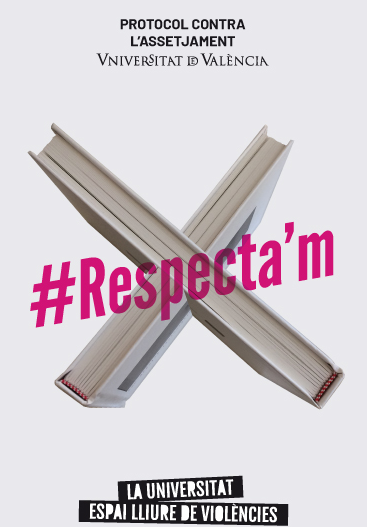 [Speaker Notes: Para PDI y PAS debe seguir el procedimiento previsto en el Protocolo de acoso: Comisión de garantías y comisión especializada. 
En U. Sevilla és el Comité Tècnic per a la prevenció, evaluació i intervenció en situacions de violència, discriminació i assetjaments l’òrgan competent, que haurà de presentar a la Comissió de Convivència un informe anual de les seues actuacions amb les dades degudament anonimitzades.]
UV Càtedrès Cultura de la Mediació. Universitat de Valencia
ALGUNES QÜESTIONS
NORMES DE CONVIVENCIA I IGUALTAT
Com es tipifiquen en la Llei les situacions o conductes d’assetjament? 
Art. 11. Faltes molt greus: 
b) Assetjar o exercir violència greu contra qualsevol membre de la comunitat universitària.c) Assetjar sexualment o per raó de sexe.
Com se sancionen aquestes conductes? 
a) Expulsió de dos mesos fins a tres anys, havent de comptar en el seu expedient fins al seu total compliment.b) Pèrdua de drets de matrícula parcial, durant un curs o semestre acadèmic.
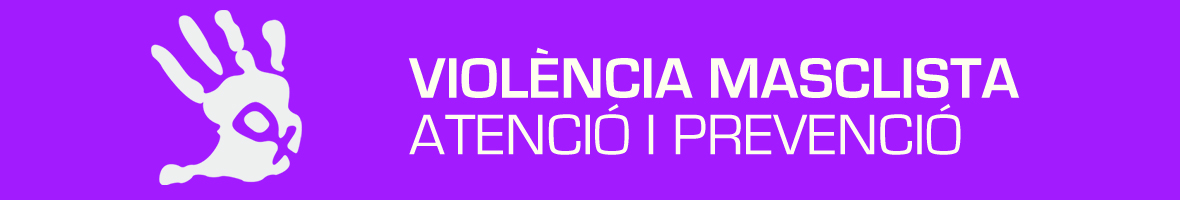 [Speaker Notes: Si se ejerce violencia menos grave: falta grave? Sí lo hace UC3M]
NORMES DE CONVIVENCIA I IGUALTAT
ALGUNES QÜESTIONS
TIPIFICACIÓ DE CONDUCTES. Graduació de les infraccions i principi de legalitat
Poden incloure's altres conductes? 
La Llei permet que les normes de convivència incloguen “especificacions o graduacions a les infraccions i sancions que… sense constituir unes altres noves… contribuïsquen a la més correcta identificació de conductes/sancions”.
UC3M: inclou entre faltes molt greus ”discriminar per raó de sexe, orientació sexual…” i com falta greu l'exercici de violència “menys greu”.
U. Sevilla: Reglament de Règim Disciplinari per a Estudiants (11.11.2022): inclou entre faltes molt greus ”discriminar per raó de sexe, orientació sexual…”.
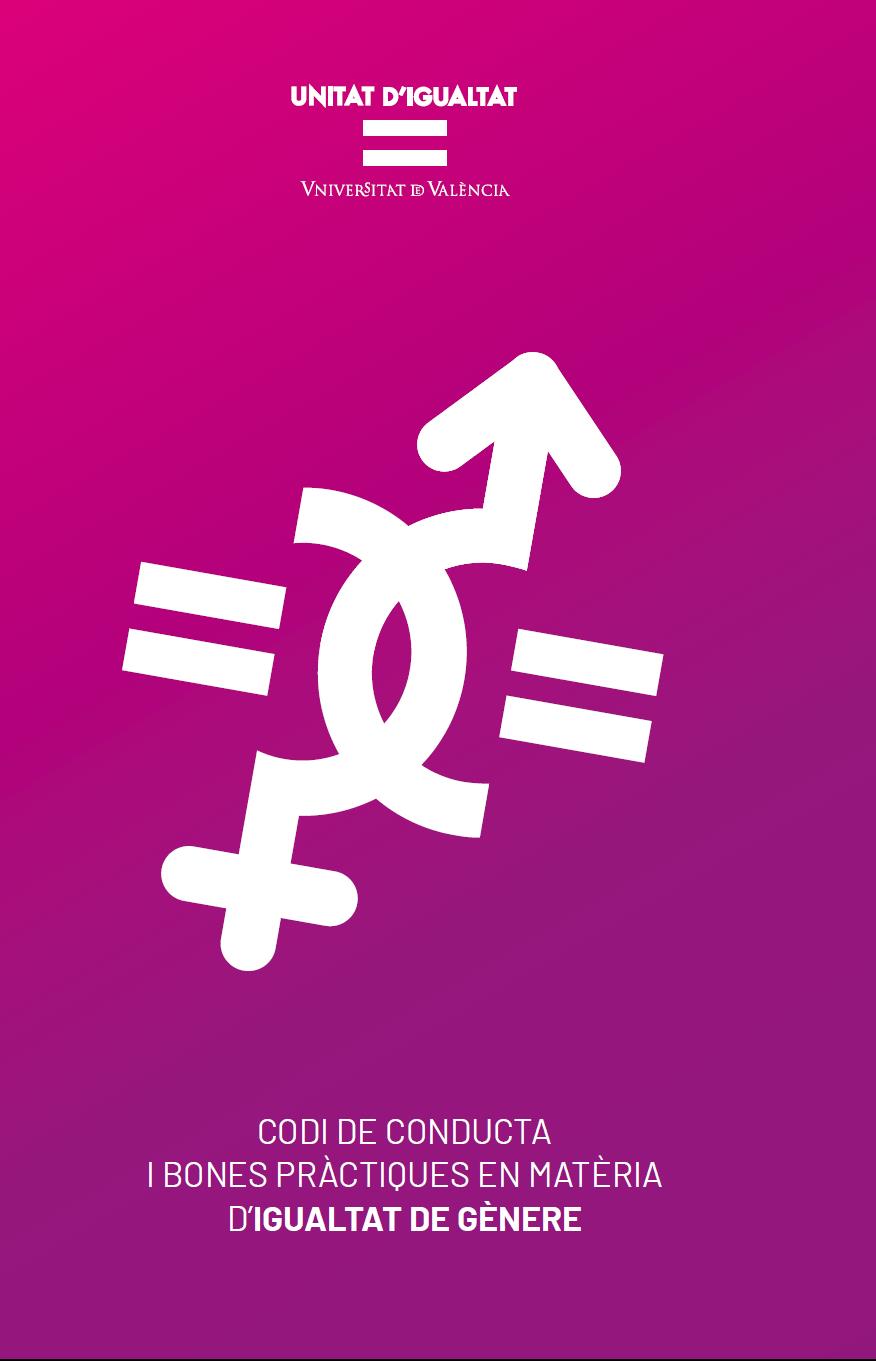 NORMES DE CONVIVENCIA I IGUALTAT
ALGUNES QÜESTIONS
Caben mesures substitutives de la sanció?
Les sancions per falta greu poden substituir-se per una altra mesura de caràcter educatiu o recuperador, amb requisits de l'art. 20 (conformitat de la p. afectada, reconeixement de responsabilitat…). 
Segons principis de justicia reparadora o restaurativa podria acordar-se aquesta mesura substitutiva en cas de falta molt greu?
Principi de proporcionalitat de sancions (art. 15), ponderant:
La intencionalitat o reiteració. 
La naturalesa dels perjudicis.
d) El reconeixement de responsabilitat…
e) La reparació del mal amb caràcter previ…g) Grau de participació dels fets.h) ”Realitzar les accions per qualsevol de les causes de violència, discriminació o assetjament referides en l'art. 3.2 c)”.
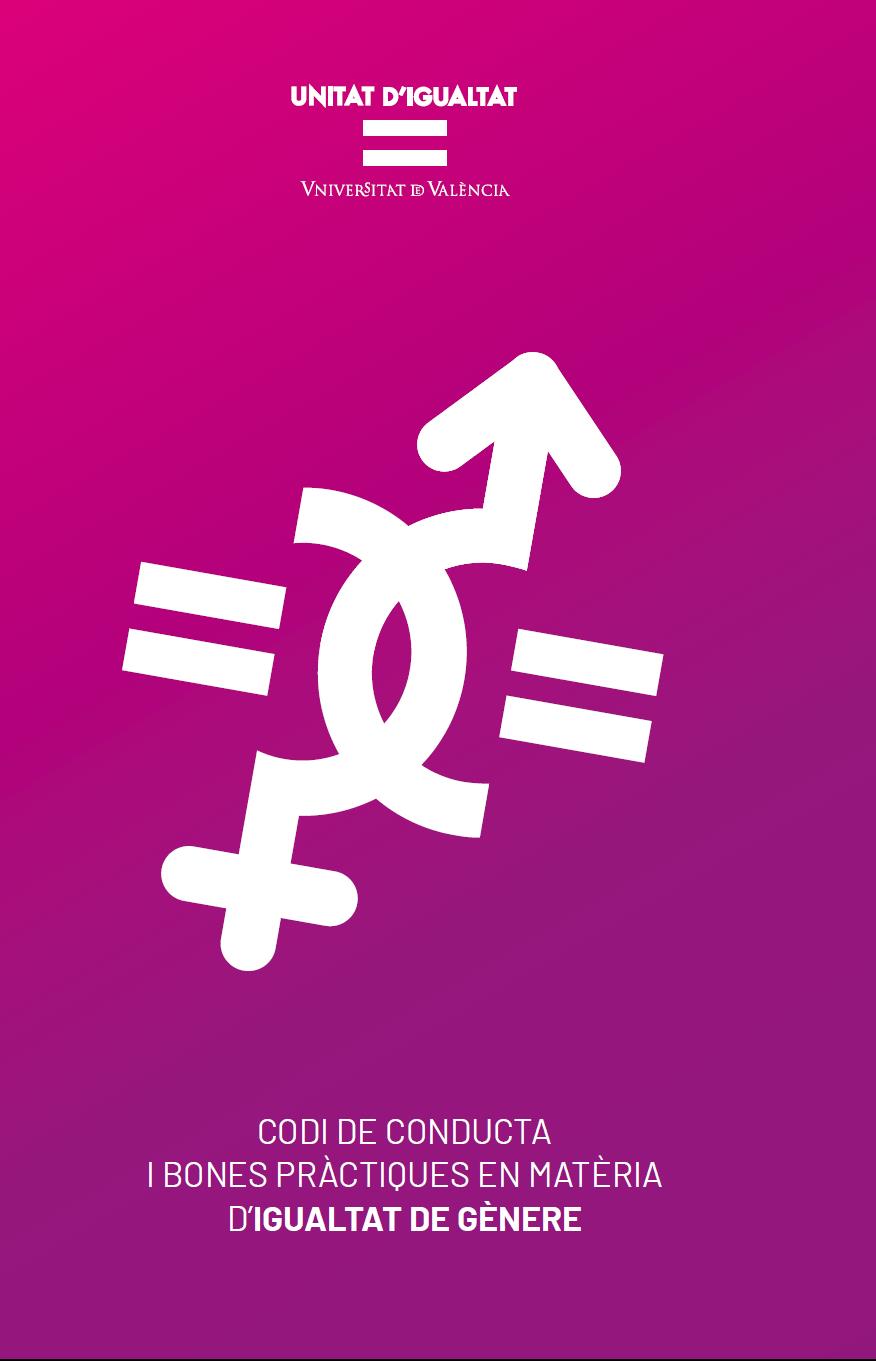 [Speaker Notes: La U. Sevilla en el seu Reglament de Règim Disciplinari dels estudiants ha previst la possibilitat d’acordar mesures sustitutives (participació i col.laboració en activitats formatives, culturals, de salut pública, etc.) tan sols en cas de infraccions greus. 
La UC3M ni tan sols ho ha previst.]
NORMES DE CONVIVENCIA I IGUALTAT
És possible acudir als mecanismes alternatius de resolució de conflictes en cas d'assetjament sexual, per raó de sexe o altres assetjaments discriminatoris?
En la Llei no hi ha cap matèria exclosa.
U. Sevilla: exclou del procediment de mediació (dins del disciplinari) els supòsits “que pogueren involucrar situacions de violència, discriminació o assetjament”.
I abans del procediment disciplinari?
UC3M: No conté previsió.
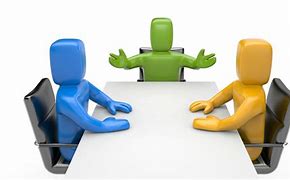 Moltes gràcies per l’atencióadela.serra@uv.essgreuges@uv.es